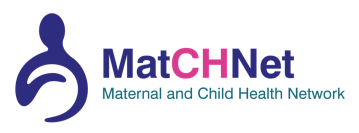 MatCHNet Pump Priming Project 4 (2023)
How do early years education and childcare policies affect child development, health, and education in England and Scotland? A time-series analysis
Context
Early years education and childcare provision can enhance children’s physical and social development, especially for children living in low-income households. It also improves school readiness that may influence better health, educational outcomes, employment, and income in later life [1,2].
UK early years education and childcare provision has progressively expanded since the 1998 National Childcare Strategy, with key differences between the 4 UK nations [3].
However, there is limited evidence of how variations in early years education and childcare policies across the UK impact child health and development. 
More information is needed on the uptake of the initiatives and the impact on children’s health, development, and education.
This feasibility study will use administrative datasets to explore the differences in childcare provision and uptake amongst low-income families in England and Scotland.
Key activities
The project will explore uptake of early years childcare initiatives, especially among low-income households.
The work will identify the relevant publicly available administrative datasets to measure uptake of the initiatives and by area deprivation in Scotland and England.
The team will conduct time series analysis to examine early years education and childcare policies on child development, education, and health outcomes by area-level deprivation to address policy impact on low-income families.
Planned outcomes
A record of administrative datasets to evaluate early years policies in Scotland and England.
A summary of databases and relevant outcomes of interest. 
A study protocol to take forward evaluation work on early years provision.
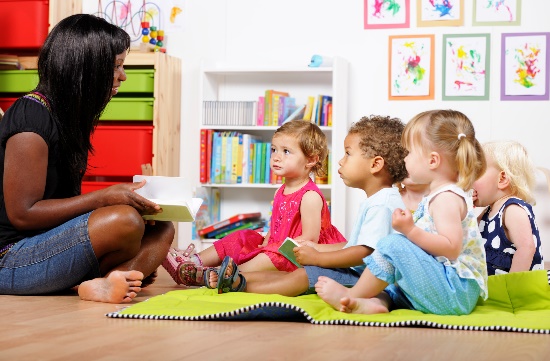 Research Team
Dr Bina Ram (Imperial College London)
Dr Rakhee Shah (Imperial College London)
Dr Anna Pearce (University of Glasgow) 
Dr Dougal Hargreaves (Imperial College London)
More information can be found at: www.gla.ac.uk/matchnet and on 
Twitter @MatCHNet_
References
Study of Early Education and Development (SEED): Impact Study on Early Education Use and Child Outcomes up to age seven years. (2021). https://assets.publishing.service.gov.uk/government/uploads/system/uploads/attachment_data/file/1029539/SEED_Age_7_Research_Brief.pdf
Hahn RA, Barnett WS, Knopf JA, et al. Early Childhood Education to Promote Health Equity: A Community Guide Systematic Review. Journal of public health management and practice Sep-Oct 2016;22(5):E1-E8. doi:10.1097/PHH.0000000000000378
Sibieta, L. and J. Jerrim, A Comparison of School Institutions and Policies across the UK. 2021, Education Policy Institute and The Nuffield Foundation: https://epi.org.uk/wp-content/uploads/2021/04/EPI-UK-Institutions-Comparisons-2021.pdf.